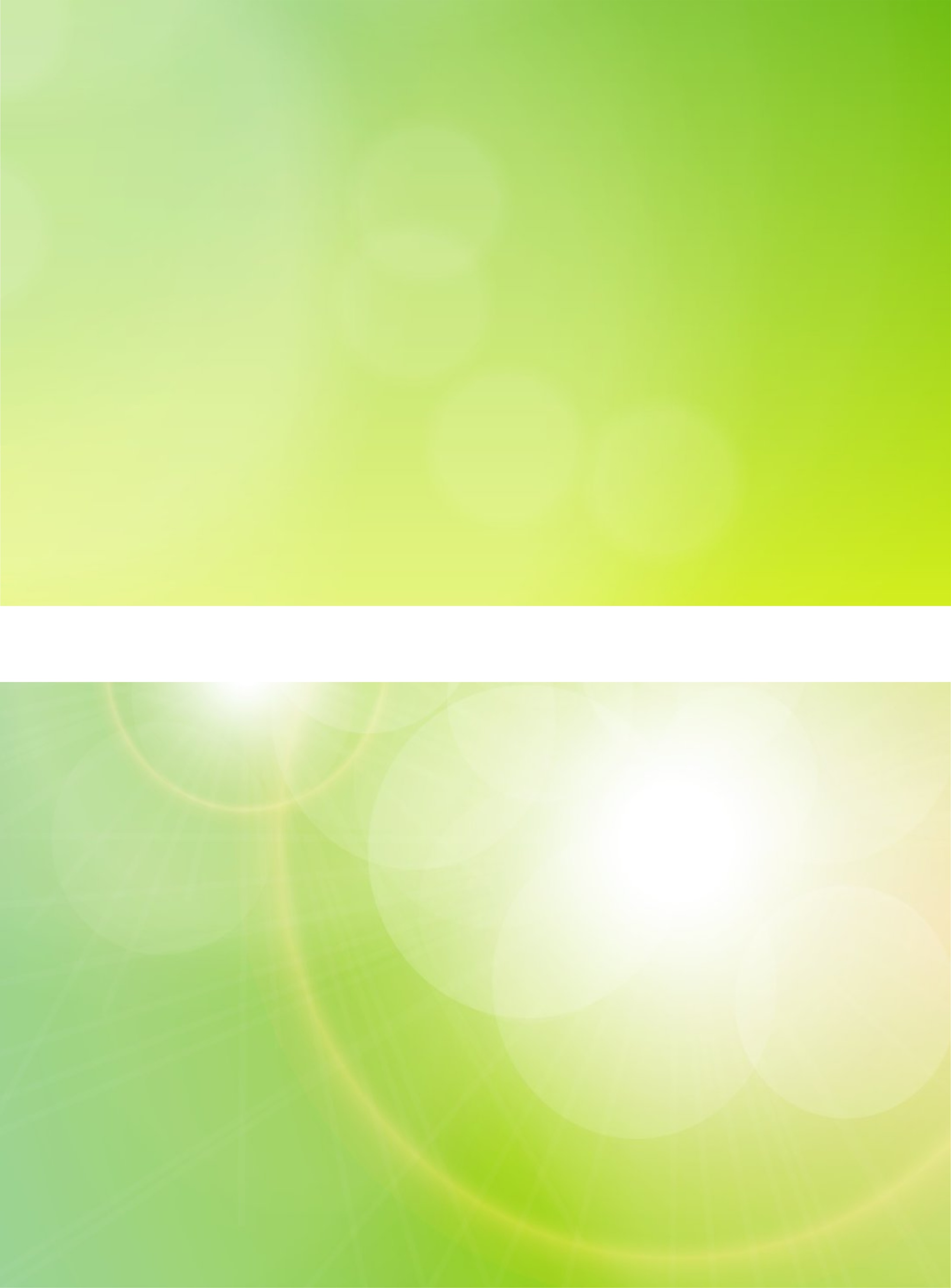 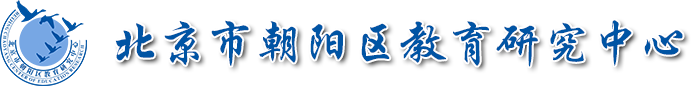 微课名称：
中华民族的抗日战争与解放战争（二）
学段：高中
学科：历史
年级：高一
版本：部编版《中外历史纲要》（上）/第八单元 
单位：北京市朝阳外国语学校
作者：刘博
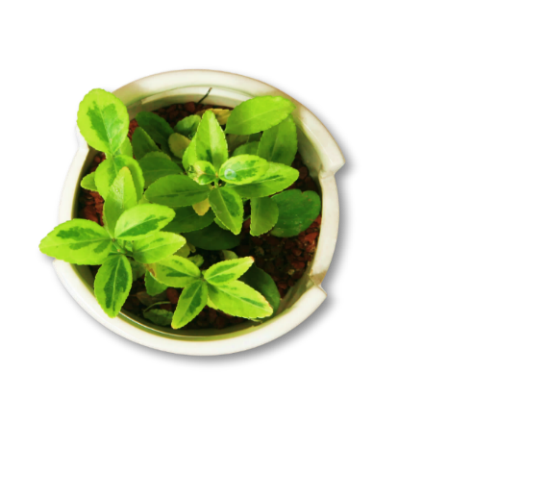 单元概述
通过了解全面内战的爆发及人民解放战争的进程，分析国民党政权在大陆统治灭亡的原因，探讨中国共产党领导人民取得中国革命胜利的原因和意义。
课标要求
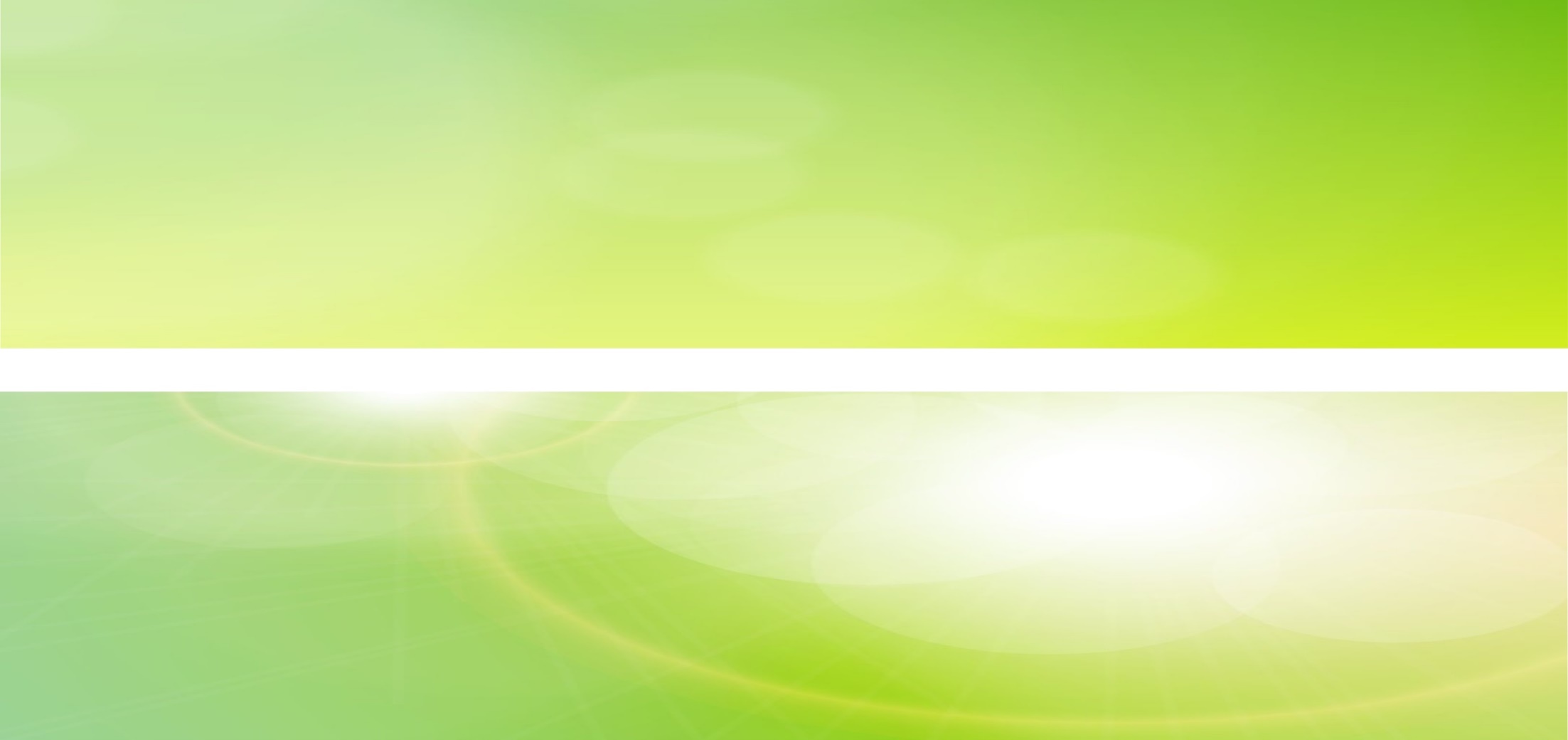 时空观念
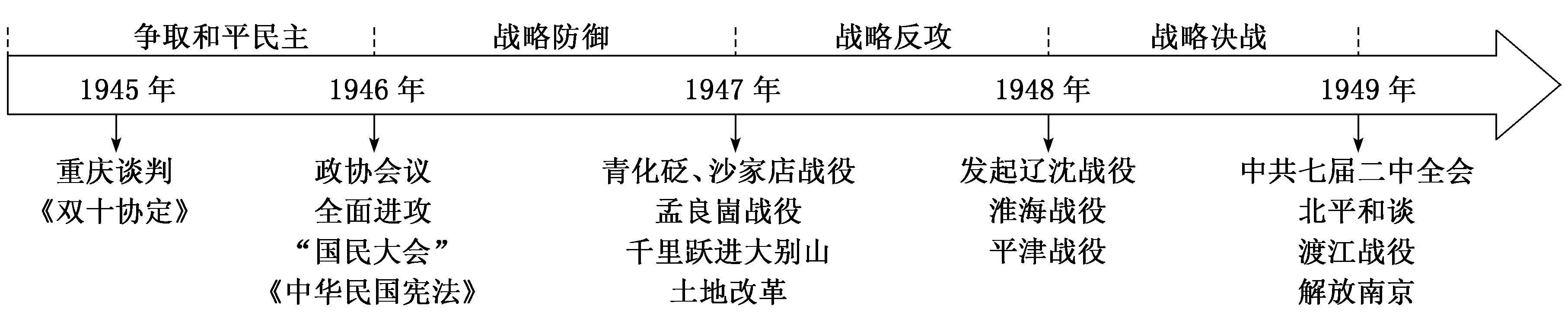 问题探究：抗战胜利之初的两种命运、两种前途
材料一  目前摆在中国人民面前的有两个前途。美帝国主义和国民党反动派，要使中回到不独立，不自由、不民主、不统一、不富强的老状态里。这是个黑暗的前途。中国共产党和中国人民要彻底打败日本侵略者，把中国建设成为一个独立、自由、民主、统一、富强的新国家。这是个光明的前途。我们要努力争取实现光明的前途。
 ——毛泽东《论联合政府》1945.4
        材料二　我全民族面前的重大任务是：巩固国内团结，保证国内和平，……在和平民主团结的基础上实现全国的统一，建设独立自主富强的新中国……
——1945年8月25日《中共中央对目前时局的宣言》
        材料三   1945年8月15日中国民主同盟在《在抗战胜利声中的紧急呼吁》中提出“民主统一，和平建国”的口号……致公党、中国民主促进会、九三学社等先后成立并发表政治主张。他们的共同愿望是在中国保持一个和平的环境和实现民主政治。
——白寿彝主编《中国通史》
课标：全面内战的爆发及人民解放战争的进程
（1）爆发：1946年6月，国民党以围攻中原解放区为起点，向解放区展开大规模的进攻，全面内战爆发。
（2）进程：
    a. 战略防御阶段（1946.6—1947.6）：粉碎全面进攻和重点进攻（陕北解放区和中原解放区）
    b. 战略反攻阶段（1947.6—1948.9）：刘邓大军千里挺进大别山
    c. 战略决战阶段（1948.9—1949.1）：三大战役（辽沈战役、淮海战役、平津战役）基本摧毁了国民党的主要军事力量，为中国革命在全国的胜利奠定了基础。
    d.最后决胜阶段（1949.1—1949.10）：渡江战役，1949年4月23日，人民解放军占领南京，国民党蒋介石集团在大陆的统治覆灭，中华民国时期结束。
问题探究：分析国民党政权在大陆统治灭亡的原因        台湾的一些学者，甚至蒋介石的高级将领以及他们的后代，总要提这样一个疑问，直到现在他们还是一头雾水，不知道从1947年到1949年间到底发生了什么事情？怎么国民党好好的一个政权就没有了？坍塌得太迅速了！
【问题探究】国民党在大陆统治灭亡的原因
官员腐败，不得民心
经济崩溃，众叛亲离
外交失败，美援断绝
01
03
05
02
04
06
派系斗争，内部分散
发动内战，背离民心
中共壮大，顺乎民心
课标：中国共产党领导人民取得中国革命胜利的原因
（1）内因：共产党顺应时代发展的潮流、代表了中国国最广大人民的根本利益，得到了广大民众的支持，故能领导人民取得中国新民主主义革命的胜利；
（2）外因：国民党因其不能解决中国社会的根本矛盾，不能应对中国社会的发展要求，不能代表广大民众的切身利益，从而失去了民众的支持，丧失了在中国大陆的统治权。
问题探究：阅读材料，结合所学知识归纳共产党领导人民解放战争取得胜利的意义
材料一  解放战争使中国人民的正义事业，是争取“独立、和平、民主的新中国”的力量战胜了国民党蒋介石集团的一党专制、独裁统治。在这一过程中，中国共产党领导中国人民赢得了新民主主义革命的胜利和人民民主专政的新中国的成立。
——宋月红 《解放战争时中国人民的正义事业》
        材料二  中国人民解放战争的胜利不单是中国的大事，而且是全世界的大事。……这一伟大胜利后，英美帝国主义在东方大陆的最根深蒂固的碉堡被摧毁了，中国封建主义官僚资本主义的脊梁被打断了，支配了中国人民2000多年的封建势力终结了，奴役中国人民100年的帝国主义势力的完蛋了，中国人民掌握了自己的命运，历史走上了新的方向。……中国人民的胜利也对东方10万万在帝国主义奴役下受难的殖民地人民给予了最大的影响。……中国人民经过艰苦卓绝的三年的人民解放战争，终于将美帝国主义包围苏联，奴役全世界人民的计划打破了，世界上坚持和平的势力与挑发战争的势力对比已经起了基本的变化。 
——摘编自夏衍《中国人民解放战争胜利的意义》
课标：共产党领导人民解放战争取得胜利的意义
中国人民革命的胜利，是马克思主义普遍原理与中国革命具体实践相结合的胜利，是毛泽东思想的胜利，是20世纪人类历史上最具影响的伟大事件之一；
    它揭开了中国历史的新纪元，一个新的中国就要诞生了。它标志着中国一百多年的屈辱和分裂的历史从此结束，人们期盼已久的独立统一的新中国即将诞生；
    它改变了世界政治格局，鼓舞了被压迫民族和人民解放斗争的士气。
知识体系
重庆谈判
重庆政治协商会议
争取和平民主的斗争
全面内战爆发
从全面进攻到重点进攻
全面内战的爆发
人民解放战争
国统区经济陷入崩溃
包办“国民大会”——制宪国大
国民党政权的统治危机
土地改革：《中国土地法大纲》
战略进攻——千里跃进大别山
战略决战——三大战役：辽沈战役、淮海战役、平津战役
中共七届二中全会：召开、内容
国民党政权的覆灭
新民主主义革命的胜利：原因、意义
新民主主义革命的胜利
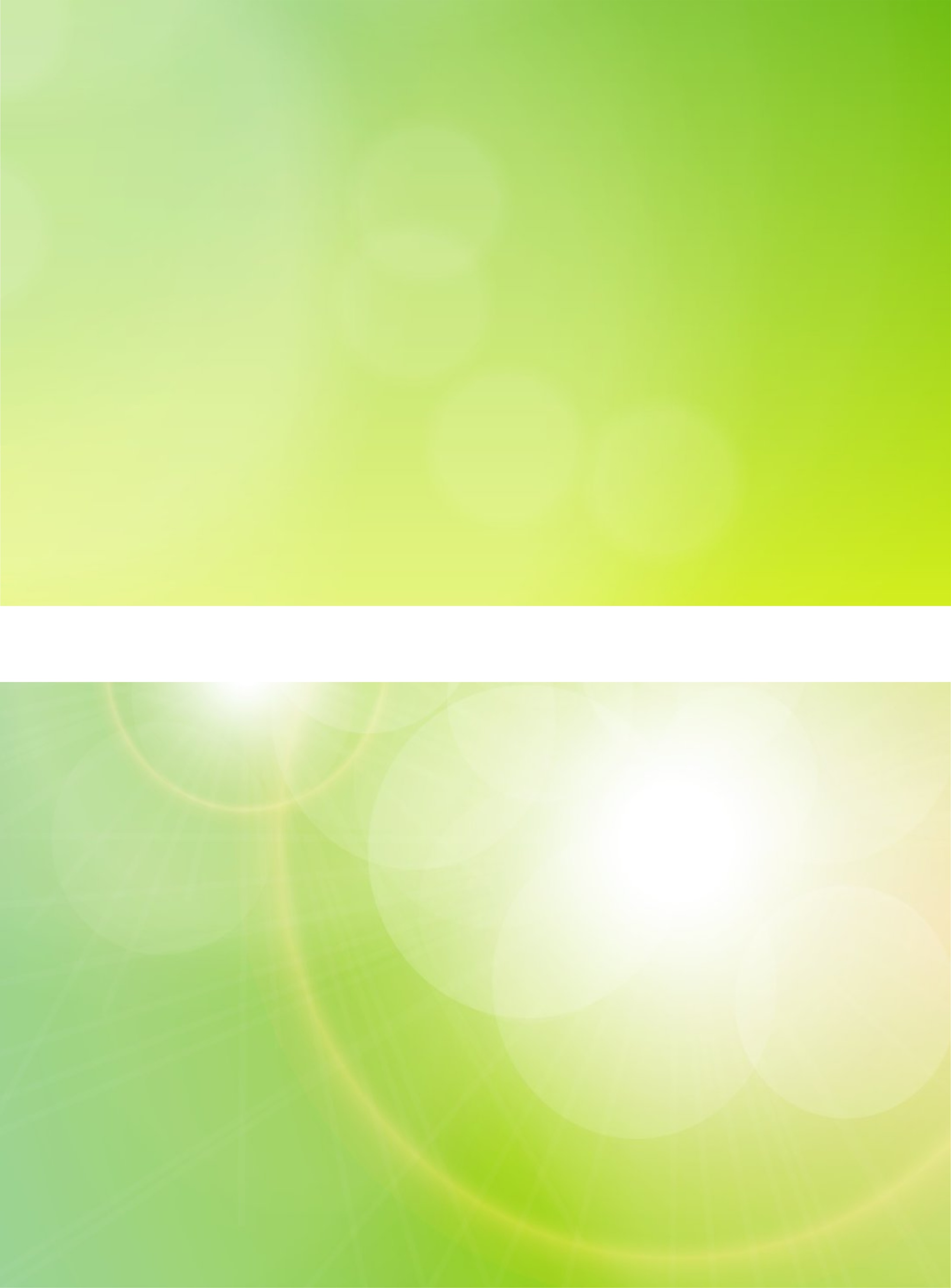 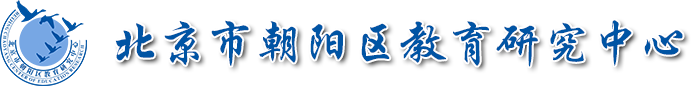 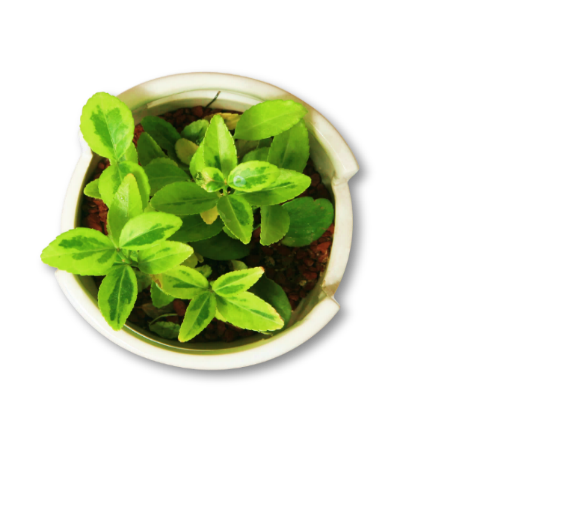 谢谢观看
THANK YOU FOR WATCHING